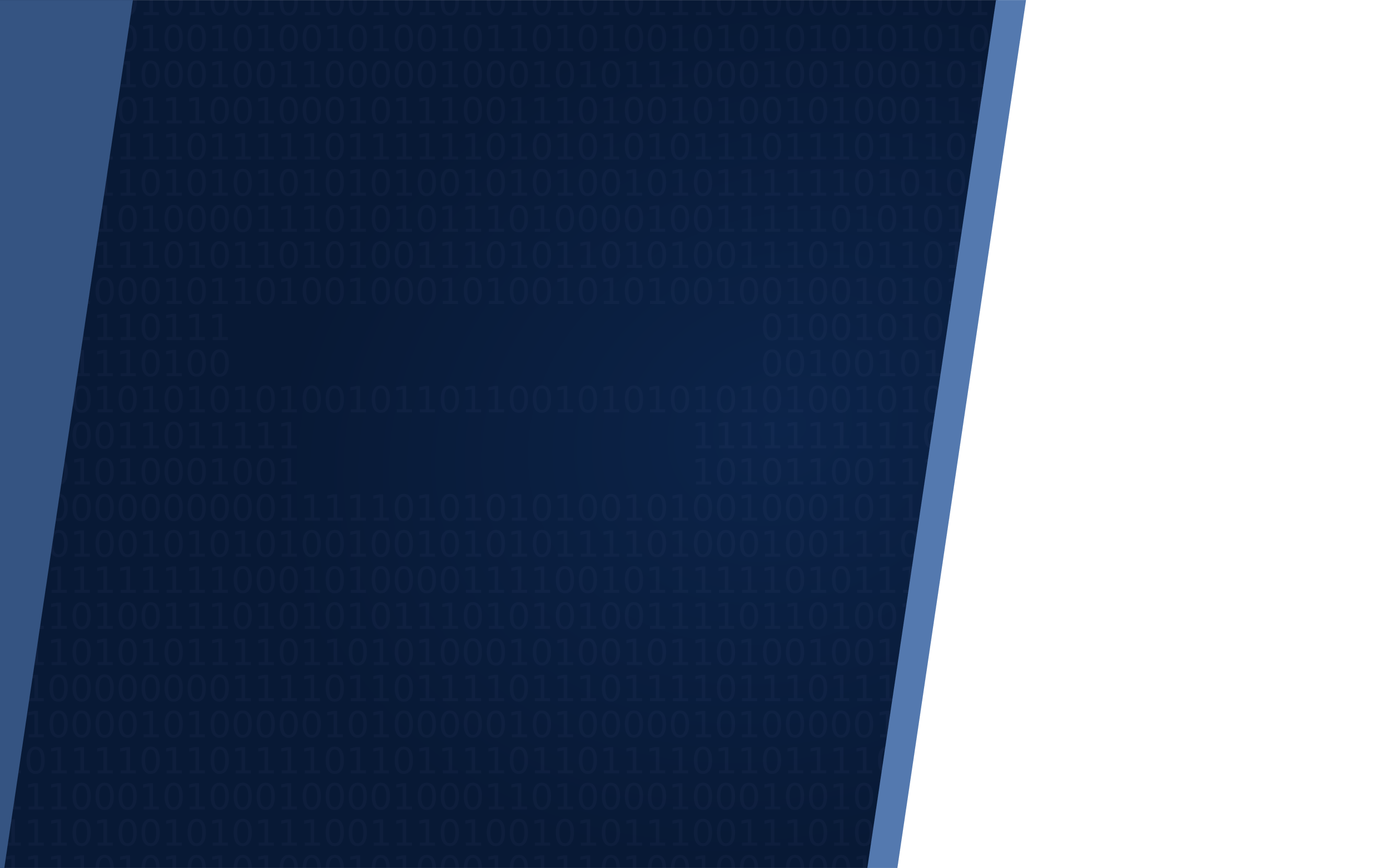 8
Investigating
CS/COE 0449Introduction toSystems Software
the  Code
wilkie
(with content borrowed from Vinicius Petrucciand Jarrett Billingsley)
Spring 2019/2020
Going with the Flow
Tracing the footsteps
CS/COE 0449 – Spring 2019/2020
2
Bringing back our alphabet soup: The C ABI
The C Application Binary Interface (ABI) are assembly conventions
Like MIPS, certain registers are typically used for returns values, args, etc
It is not defined by the language, but rather the OS.
Windows and Linux (UNIX/System V) have a different C ABI 

In our x86-64 Linux C ABI, registers are used to pass arguments:
%rdi, %rsi, %rdx, %rcx, %r8, %r9 (First, second, etc) (Like MIPS a0 – a3)
Remaining arguments go on the stack.
Callee must preserve %rbp, %rbx, %r12, %r13, %r14, %r15 (Like MIPS s0 – s7)
Return value: %rax (overflows into %rdx for 128-bits) (MIPS v0 – v1)
Lots of other small things not worth going over.

For reference: https://github.com/hjl-tools/x86-psABI/wiki/x86-64-psABI-1.0.pdf
3
CS/COE 0449 – Spring 2019/2020
Function, function… what’s your… function
%rsp
The activation frame contains temporary data needed by the function.
%rax is the return value
%rsp is the current stack address
%rbp is the address of this frame
Return Address
? garbage ?
What goes here?
? garbage ?
x86-64 (gas / AT&T syntax, objdump -d)
C
int main(void) {
  int x = 5;
  int y = -2;
  if (x < 0) {
    x = -x;
  }
  if (x < y) {
    x = y;
  }
  return 0;
}
0000000000001119 <main>:
    1119:       55                      push   %rbp
    111a:       48 89 e5                mov    %rsp,%rbp
    111d:       c7 45 f8 05 00 00 00    movl   $0x5,-0x8(%rbp)
    1124:       c7 45 fc fe ff ff ff    movl   $0xfffffffe,-0x4(%rbp)
    112b:       83 7d f8 00             cmpl   $0x0,-0x8(%rbp)
    112f:       79 03                   jns    1134 <main+0x1b>
    1131:       f7 5d f8                negl   -0x8(%rbp)
    1134:       8b 45 f8                mov    -0x8(%rbp),%eax
    1137:       3b 45 fc                cmp    -0x4(%rbp),%eax
    113a:       7d 06                   jge    1142 <main+0x29>
    113c:       8b 45 fc                mov    -0x4(%rbp),%eax
    113f:       89 45 f8                mov    %eax,-0x8(%rbp)
    1142:       b8 00 00 00 00          mov    $0x0,%eax
    1147:       5d                      pop    %rbp
    1148:       c3                      retq
4
CS/COE 0449 – Spring 2019/2020
Oh, that’s your function
First: it fills the activation framewith initial variable values.
It may not allocate them inany strict order. Here, itallocates x first and further away.
(start/end) %rsp
Return Address
y: %rbp – 0x4
(After push) %rsp/%rbp
0xfffffffe
Old %rbp
x: %rbp – 0x8
0x00000005
x86-64 (gas / AT&T syntax, objdump -d)
0000000000001119 <main>:
    1119:       55                      push   %rbp
    111a:       48 89 e5                mov    %rsp,%rbp
    111d:       c7 45 f8 05 00 00 00    movl   $0x5,-0x8(%rbp)
    1124:       c7 45 fc fe ff ff ff    movl   $0xfffffffe,-0x4(%rbp)
    112b:       83 7d f8 00             cmpl   $0x0,-0x8(%rbp)
    112f:       79 03                   jns    1134 <main+0x1b>
    1131:       f7 5d f8                negl   -0x8(%rbp)
    1134:       8b 45 f8                mov    -0x8(%rbp),%eax
    1137:       3b 45 fc                cmp    -0x4(%rbp),%eax
    113a:       7d 06                   jge    1142 <main+0x29>
    113c:       8b 45 fc                mov    -0x4(%rbp),%eax
    113f:       89 45 f8                mov    %eax,-0x8(%rbp)
    1142:       b8 00 00 00 00          mov    $0x0,%eax
    1147:       5d                      pop    %rbp
    1148:       c3                      retq
Preserves %rbp (caller activation frame)
Allocates “x” on stack (-8 from top)
Allocates “y” on stack (-4 from top)
        (it does not have to be in order)
Resets caller activation frame
Returns (return value is in %rax)
5
CS/COE 0449 – Spring 2019/2020
These are actual sandwiches (no hot dogs or w/e)
0000000000001119 <main>:
    1119:       55                      push   %rbp
    111a:       48 89 e5                mov    %rsp,%rbp

    111d:       c7 45 f8 05 00 00 00    movl   $0x5,-0x8(%rbp)
    1124:       c7 45 fc fe ff ff ff    movl   $0xfffffffe,-0x4(%rbp)
    112b:       83 7d f8 00             cmpl   $0x0,-0x8(%rbp)
    112f:       79 03                   jns    1134 <main+0x1b>
    1131:       f7 5d f8                negl   -0x8(%rbp)
    1134:       8b 45 f8                mov    -0x8(%rbp),%eax
    1137:       3b 45 fc                cmp    -0x4(%rbp),%eax
    113a:       7d 06                   jge    1142 <main+0x29>
    113c:       8b 45 fc                mov    -0x4(%rbp),%eax
    113f:       89 45 f8                mov    %eax,-0x8(%rbp)
    1142:       b8 00 00 00 00          mov    $0x0,%eax


    1147:       5d                      pop    %rbp
    1148:       c3                      retq
When identifying functions, you are looking for thattell-tale sandwich pattern.

A push is a good sign of the beginning of a function
And the pop will happen before the ret at the end.

Everything between is the sweet, sweet jam that makes it unique.
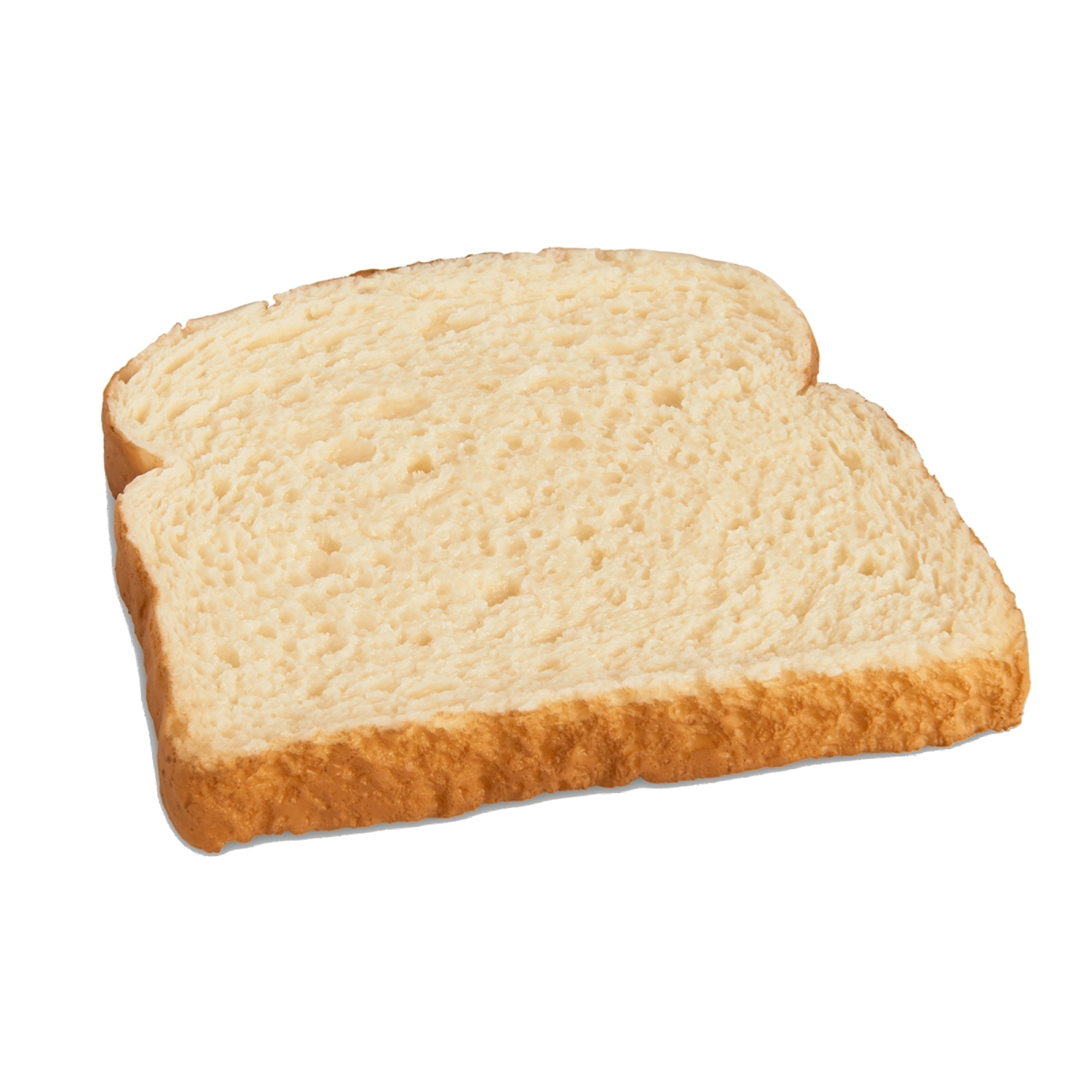 6
CS/COE 0449 – Spring 2019/2020
Who controls the cmp controls the flow
Control flow is a cmp or test followed by j*
cmp will set FLAGS based on the difference (subtraction) between values
test will set FLAGS based on bitwise AND of both values (faster, but less useful)
j* group set %rip (program counter) to an address based on FLAGS
Often it is much more useful to just interpret the jmp ( jge is >= )
jmp
jge, jns,jne, jle, jno
etc
C
x86-64 (gas / AT&T syntax, objdump -d)
test,cmp
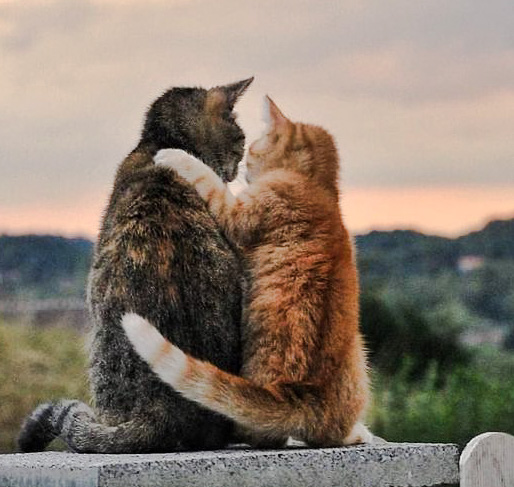 if (x < 0) {
    x = -x;
  }


  if (x < y) {
    x = y;
  }
cmpl   $0x0,-0x8(%rbp)
jns    1134 <main+0x1b>
negl   -0x8(%rbp)

mov    -0x8(%rbp),%eax
cmp    -0x4(%rbp),%eax
jge    1142 <main+0x29>
mov    -0x4(%rbp),%eax
mov    %eax,-0x8(%rbp)
7
CS/COE 0449 – Spring 2019/2020
Who controls the cmp controls the flow
FLAGS has bits that are set based on the ALU (CPU math logic) result
SF – most significant bit of result
OF – set if overflow occurred
Each jump looks at different FLAGS patterns. (Look ‘em up!)
jns – Jumps when SF = 0
ZF – set if result is zero
CF – set if last bit operation has carry
jge – set if SF = OF or ZF = 1
C
x86-64 (gas / AT&T syntax, objdump -d)
if (x < 0) {
    x = -x;
  }


  if (x < y) {
    x = y;
  }
cmpl   $0x0,-0x8(%rbp)
jns    1134 <main+0x1b>
negl   -0x8(%rbp)

mov    -0x8(%rbp),%eax
cmp    -0x4(%rbp),%eax
jge    1142 <main+0x29>
mov    -0x4(%rbp),%eax
mov    %eax,-0x8(%rbp)
Perform x - 0 (does nothing!)
Jump if the result (that is, x)does not have a set sign bit.
   (x is positive in that case)
Works because of 2’scomplement math.
(thus, instead of its strict definition,better to think about it abstractly)
Perform x - y
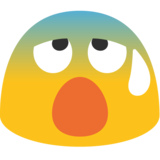 Jump if the result is 0 orif result is negative after overflowor positive and didn’t overflow.
                   (x is >= y in these cases)
8
CS/COE 0449 – Spring 2019/2020
cmp, simplifying… the confusion
Just remember that the order of operands is not the… best order…
It’s kinda swapped around in the AT&T syntax we have been looking at:
cmpl   0, x
jns    <address>

cmpl   y, x
jge    <address>

cmpl   y, x
jl     <address>

cmpl   y, x
jne     <address>
if (x < 0) {
  }

  if (x < y) {
  }

  if (x >= y) {
  }

  if (x == y) {
  }
Jump if x > 0
Jump if x >= y
We negate the                      condition
Jump if x < y
Because we are       deciding when to                skip the code!
Jump if x != y
9
CS/COE 0449 – Spring 2019/2020
test… adding some new confusion
test is somewhat stranger… and requires some more thought.
performs an AND of the arguments and sets flags on result

Thankfully, generally only commonly used in a couple of cases.
Generally to test a value against “true” or “false”.
Recall that jne and je will look at the zero flag ( FLAGS[ZF] )
Keep in mind that jumps are built around cmp (which performs: x - x)…
test   x, x
jne    <address>

test   x, x
je     <address>
if (!x) {
  }

  if (x) {
  }
We negate the                      condition
Jump if x != 0
(ZF = 0?)
Jump if x == 0
(ZF = 1?)
10
CS/COE 0449 – Spring 2019/2020
Patterns
Control flow is a cmp / test before a j*
%rsp/%rbp
Old %rbp
C
y: %rbp – 0x4
0xfffffffe
int main(void) {
  int x = 5;
  int y = -2;

  if (x < 0) {
    x = -x;
  }

  if (x < y) {
    x = y;
  }

  return 0;
}
x: %rbp – 0x8
0x00000005
x86-64 (gas / AT&T syntax, objdump -d)
0000000000001119 <main>:
    1119:       55                      push   %rbp
    111a:       48 89 e5                mov    %rsp,%rbp
    111d:       c7 45 f8 05 00 00 00    movl   $0x5,-0x8(%rbp)
    1124:       c7 45 fc fe ff ff ff    movl   $0xfffffffe,-0x4(%rbp)
    112b:       83 7d f8 00             cmpl   $0x0,-0x8(%rbp)
    112f:       79 03                   jns    1134 <main+0x1b>
    1131:       f7 5d f8                negl   -0x8(%rbp)
    1134:       8b 45 f8                mov    -0x8(%rbp),%eax
    1137:       3b 45 fc                cmp    -0x4(%rbp),%eax
    113a:       7d 06                   jge    1142 <main+0x29>
    113c:       8b 45 fc                mov    -0x4(%rbp),%eax
    113f:       89 45 f8                mov    %eax,-0x8(%rbp)
    1142:       b8 00 00 00 00          mov    $0x0,%eax
    1147:       5d                      pop    %rbp
    1148:       c3                      retq
11
CS/COE 0449 – Spring 2019/2020
Altogether now… Working backward
0000000000001119 <main>:
    1119: push   %rbp				// Preserve caller’s %rbp on stack
    111a: mov    %rsp,%rbp			// Set %rbp to %rsp
    111d: movl   $0x5,-0x8(%rbp)		// Store x on stack with value of 5
    1124: movl   $0xfffffffe,-0x4(%rbp)	// Store y on stack with value of -2
    112b: cmpl   $0x0,-0x8(%rbp)
    112f: jns    1134 <main+0x1b>		// if (x < 0) { 
    1131: negl   -0x8(%rbp)			//   x = -x
						// }
    1134: mov    -0x8(%rbp),%eax
    1137: cmp    -0x4(%rbp),%eax
    113a: jge    1142 <main+0x29>		// if (x < y) {
    113c: mov    -0x4(%rbp),%eax
    113f: mov    %eax,-0x8(%rbp)		//   x = y
						// }
    1142: mov    $0x0,%eax
    1147: pop    %rbp				// Recall caller’s %rbp from stack
    1148: retq					// return 0
Negate logic to form “if” logic
Negate logic to form “if” logic
12
CS/COE 0449 – Spring 2019/2020
Deduction, dear watson
0000000000001119 <main>:
    1119: push   %rbp				
    111a: mov    %rsp,%rbp			
    111d: movl   $0x5,-0x8(%rbp)		
    1124: movl   $0xfffffffe,-0x4(%rbp)	
    112b: cmpl   $0x0,-0x8(%rbp)
    112f: jns    1134 <main+0x1b>		
    1131: negl   -0x8(%rbp)			

    1134: mov    -0x8(%rbp),%eax
    1137: cmp    -0x4(%rbp),%eax
    113a: jge    1142 <main+0x29>		
    113c: mov    -0x4(%rbp),%eax
    113f: mov    %eax,-0x8(%rbp)		
						
    1142: mov    $0x0,%eax
    1147: pop    %rbp				
    1148: retq
No use of %rdi … likely no arguments
Two stack allocations … Two local variables.
                     (initialized to 5 and, likely, -2)
Looking at  %rax … This simply returns zero.
13
CS/COE 0449 – Spring 2019/2020
Conventional wisdom: counting arguments
000000000000112d <main>:
    112d: 55              push   %rbp
    112e: 48 89 e5        mov    %rsp,%rbp
    1131: be 03 00 00 00  mov    $0x3,%esi
    1136: bf 05 00 00 00  mov    $0x5,%edi
    113b: e8 d9 ff ff ff  callq  1119 <whoknows>
    1140: b8 00 00 00 00  mov    $0x0,%eax
    1145: 5d              pop    %rbp
    1146: c3              retq
Readies %rsi … second argument!
Readies %rdi … first argument!
Since they are %e* … yep! Both 32-bit!
Like a jal in MIPS. A function call.
???
whoknows (
int
a,
int
b
) {
// Let’s assume int is 32 bits
???
Still have to follow the call to the assembly of the function.
}
14
CS/COE 0449 – Spring 2019/2020
Conventional wisdom: counting arguments
0000000000001119 <whoknows>:
    1119: 55         push   %rbp
    111a: 48 89 e5   mov    %rsp,%rbp
    111d: 89 7d fc   mov    %edi,-0x4(%rbp)
    1120: 89 75 f8   mov    %esi,-0x8(%rbp)
    1123: 8b 55 fc   mov    -0x4(%rbp),%edx
    1126: 8b 45 f8   mov    -0x8(%rbp),%eax
    1129: 01 d0      add    %edx,%eax
    112b: 5d         pop    %rbp
    112c: c3         retq
Copies %rdi … function argument!
Copies %rsi … second argument!
Since they are %e* … They are both 32-bit!
%rax is the return address…
%eax means it is a 32-bit return
%eax = %eax + %edx
= a + b
int
whoknows (
int
a,
int
b
) {
// Let’s assume int is 32 bits
return
a + b
;
}
15
CS/COE 0449 – Spring 2019/2020